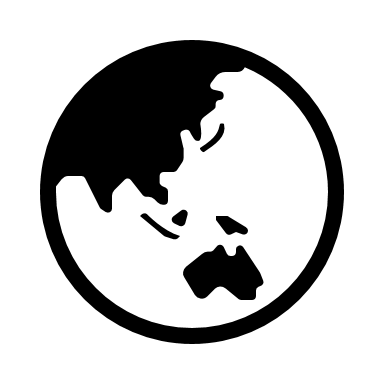 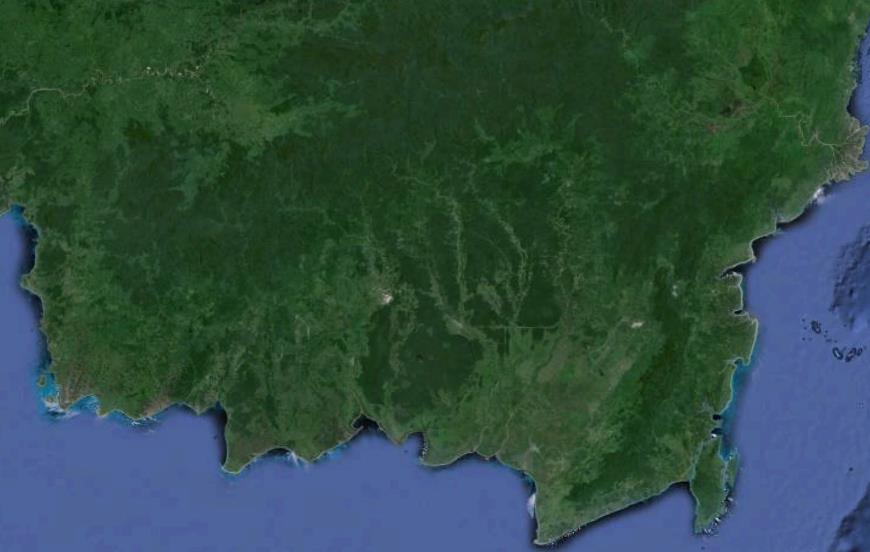 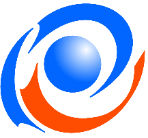 Mata Kuliah Pengendalian Pembangunan
Bahan Ajar Sesi 1
PENGANTAR DAN PENJELASAN MATERI PERKULIAHAN
disiapkan oleh
7471 - Akhmad Fais Fauzi, ST., M.Eng.
JURUSAN PERENCANAAN WILAYAH DAN KOTA | FAKULTAS TEKNIK | UNIVERSITAS ESA UNGGUL | 2018
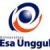 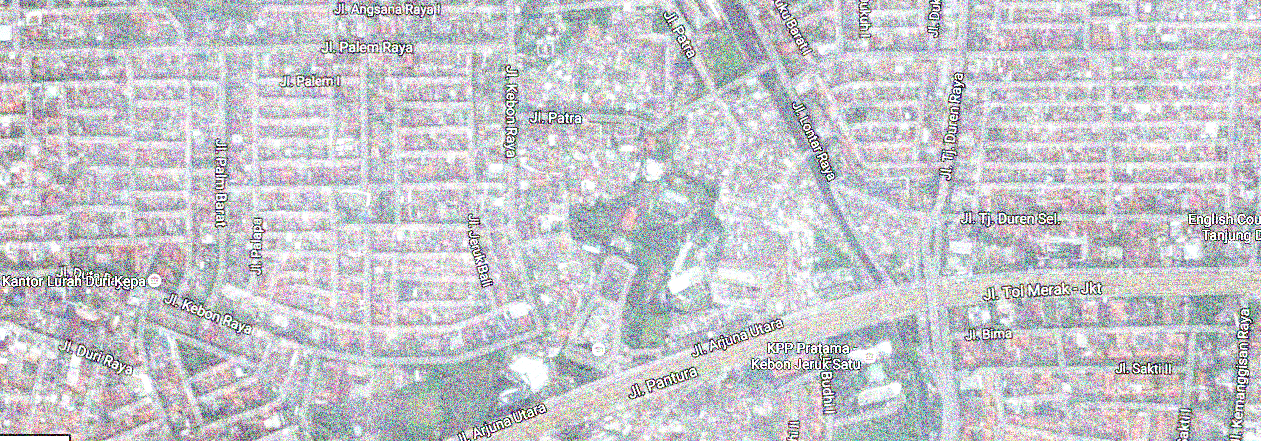 KESEPAKATAN PENILAIAN KELAS  
Kehadiran			: 15%
Tugas/Kuis/Presentasi kelas	: 30%
Ujian Tengah Semester (UTS)	: 25%
Ujian Akhir Semester (UAS)	: 30%
MATERI PERKULIAHAN (1)
Pengantar dan Penjelasan Materi Perkuliahan
Konsep dan Prinsip Pengendalian Pembangunan
Peraturan Zonasi, Perijinan, Insentif, dan Disinsentif dalam Pengendalian Pembangunan
Pemanfaatan Ruang dan Penertiban Pemanfaatan Ruang
Arahan Peraturan Zonasi Sistem Nasional Untuk Struktur Ruang
Arahan Peraturan Zonasi Untuk Sistem Perkotaan Nasional
Arahan Peraturan Zonasi Sistem Nasional Untuk Pola Ruang
Ujian Tengah Semester
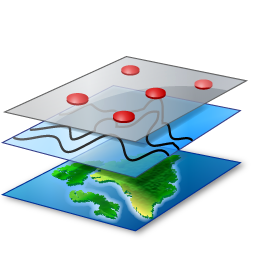 MATERI PERKULIAHAN (2)
Arahan Peraturan Zonasi Kawasan Lindung
Arahan Peraturan Zonasi Kawasan Budidaya
Aspek Pengawasan dalam Tata Ruang
Evaluasi Sandingan Kebijakan Pembangunan dan Kebijakan Tata Ruang
Instrumen Monitoring dan Evaluasi Manfaat Program Pembangunan
Model dan Metode Evaluasi Pembangunan
Isu dan Best Practice Pengendalian Pembangunan di Berbagai Negara 
Ujian Akhir Semester
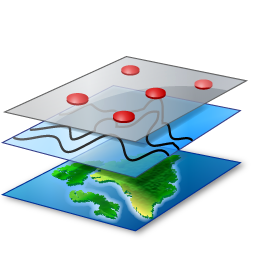 PENGANTAR MATERI
Pengertian Pengawasan dan Pengendalian
Pengawasan
	segala usaha untuk mengetahui dan menilai kenyataan yang sebenarnya mengenai pelaksanaan tugas atau kegiatan, apakah sesuai dengan yang semestinya atau tidak
Pengendalian
	segala usaha untuk menjamin dan mengarahkan suatu kegiatan agar pekerjaan atau kegiatan yang sedang dilaksanakan dapat berjalan sesuai dengan rencana yang telah ditetapkan
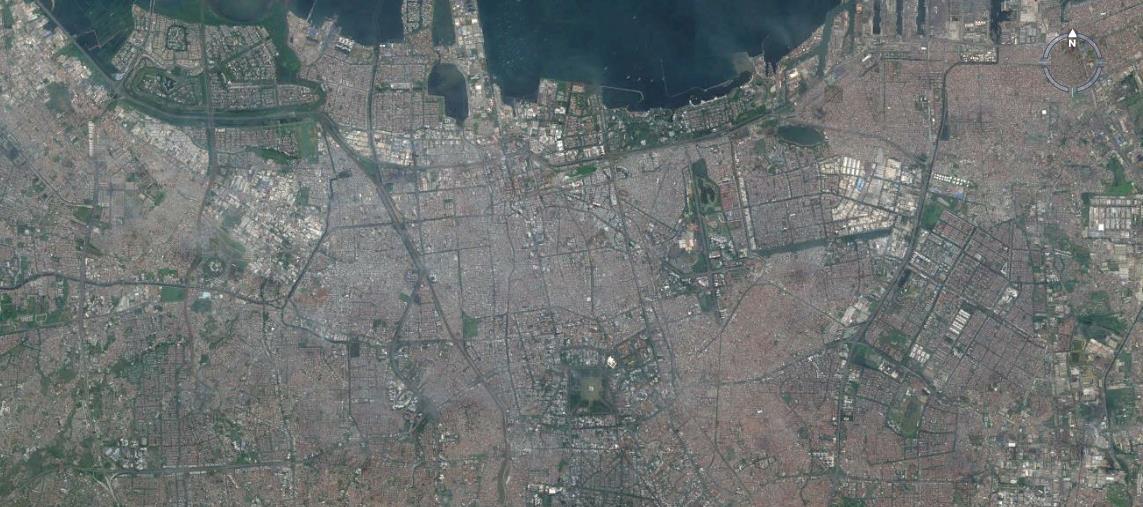 Pengertian Pengendalian Pembangunan
Pembangunan bisa juga diartikan sebagai pemanfaatan tata ruang, 
sehingga pengendalian pembangunan berkaitan erat dengan pengendalian pemanfaatan tata ruang.
Pengendalian pemanfaatan ruang:
kegiatan yang berkaitan dengan perijinan, pengawasan dan penertiban agar pemanfaatan ruang sesuai dengan rencana tata ruang yang telah ditetapkan
Mengapa Pemanfaatan Ruang Perlu Dikendalikan ?
Dalam UU No. 26/2007: bahwa pengendalian pemanfaatan ruang adalah upaya untuk mewujudkan tertib tata ruang agar pembangunan baik di tingkat pusat maupun daerah sesuai dengan rencana tata ruang yang telah ditetapkan. 
Praktek pelaksanaan pembangunan/pemanfaatan ruang tidak dapat berjalan sesuai dengan tata ruang.
Pelanggaran oleh faktor teknik operasional, administrasi/politis, mekanisme pasar, kurang memperhatikan rencana tata ruang
Perubahan/pelanggaran pemanfaatan ruang memberi dampak ketidakadilan, dampak negatif.
Memperbaiki suatu kegiatan yang telah berlangsung lama namun keberadaannya tidak sesuai dengan rencana tata ruang yang ada
Mencegah terjadinya pembangunan yang tidak sesuai dengan acuan yang telah disusun.
Beberapa istilah ‘slang’ terkait pengendalian
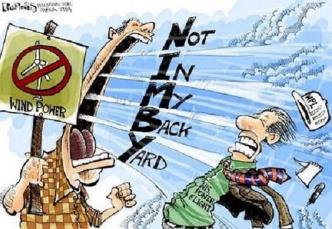 NIMBY
“not in my back yard”
LULU
“locally unwanted land use”
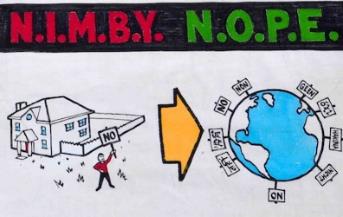 NOPE
“not on planet earth”
NIMTO
“not in my term of office”
BANANA
“Build Absolutely Nothing Anywhere Near Anything" (or "Anyone")”
[Speaker Notes: LULU penggunaan lahan yang menciptakan biaya eksternalitas bagi mereka yang tinggal dalam jarak dekat. Biaya ini mencakup potensi bahaya kesehatan, estetika yang buruk, atau pengurangan nilai rumah.

Banana ini paling sering digunakan untuk mengkritik oposisi kelompok advokasi tertentu terhadap pengembangan lahan. Penentangan yang jelas dari beberapa aktivis terhadap setiap contoh pengembangan yang diusulkan menunjukkan bahwa mereka mencari ketiadaan pertumbuhan baru secara keseluruhan.

Nimto tidak dalam masa jabatan saya]
BUAT KELOMPOK !
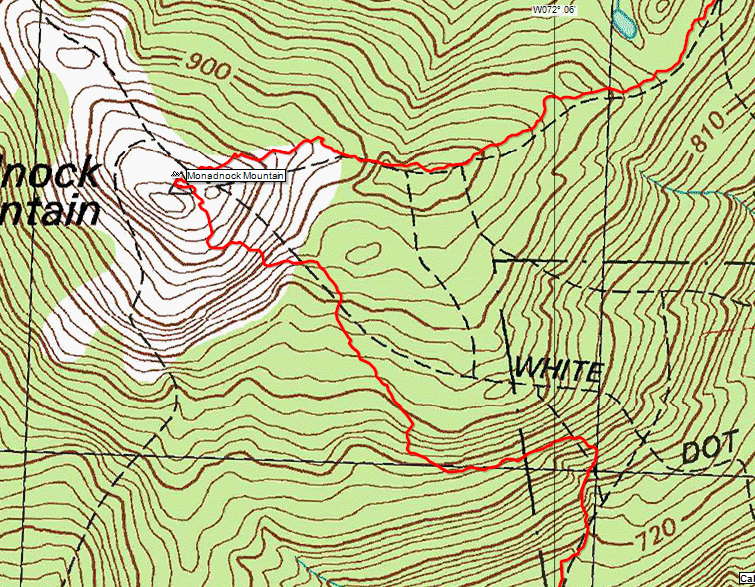 TERIMA KASIH
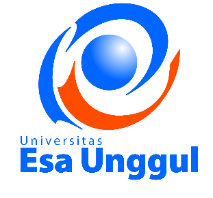